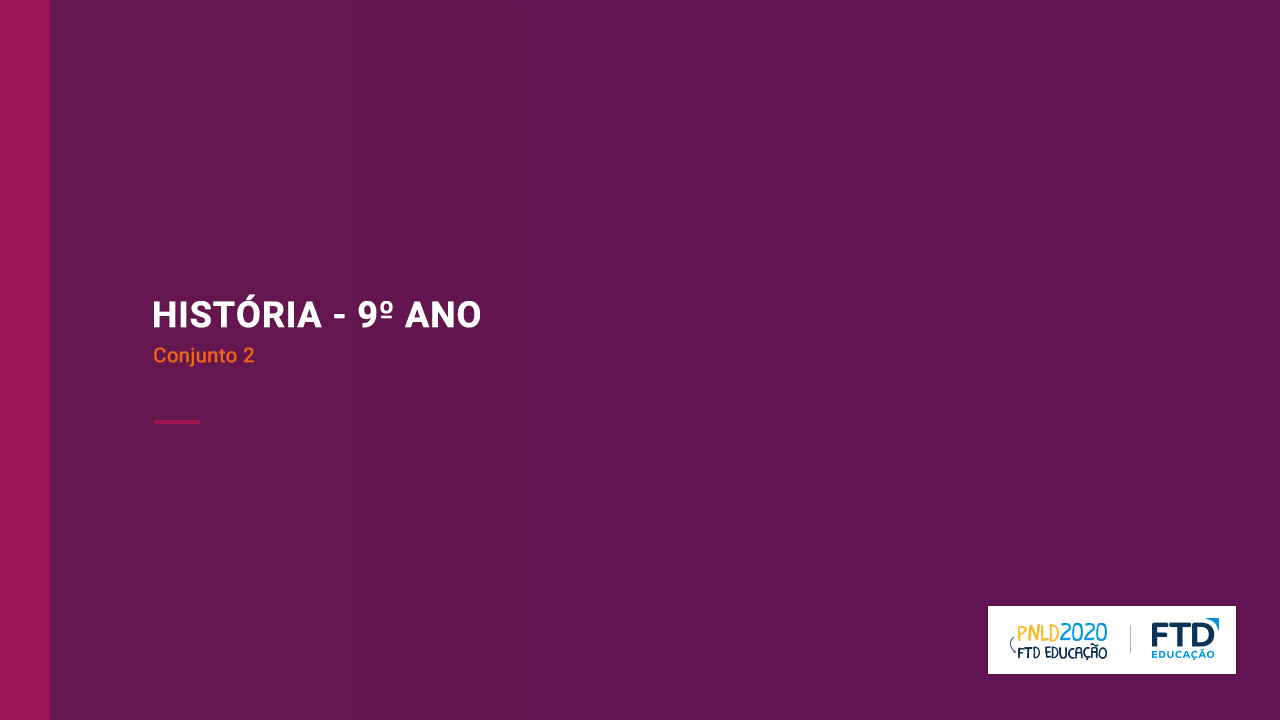 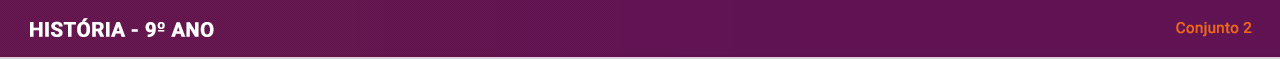 Fim da Guerra Fria e mundo contemporâneo
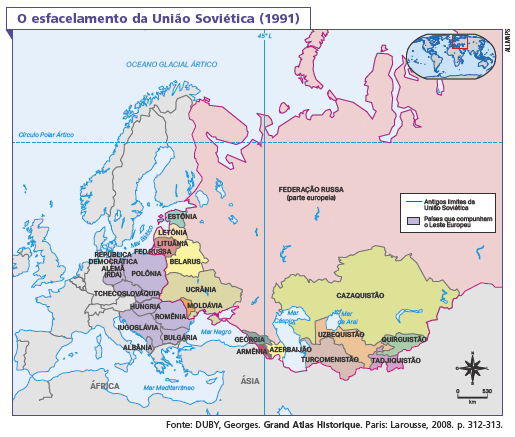 O fim da Guerra Fria
A nova ordem mundial
A globalização
Cultura de massa e consumismo
Conflitos recentes no mundo
A pandemia do covid-19
2
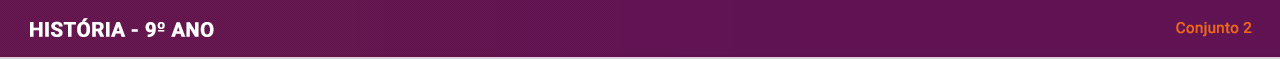 O fim da Guerra Fria
3
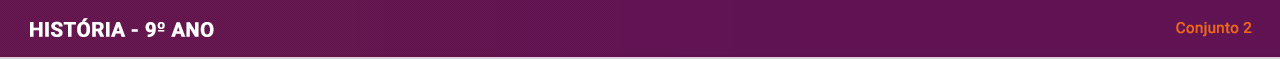 A nova ordem mundial
4
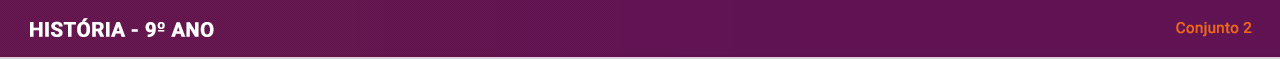 A globalização
5
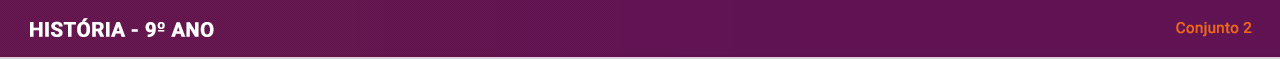 Cultura de massa e consumismo
6
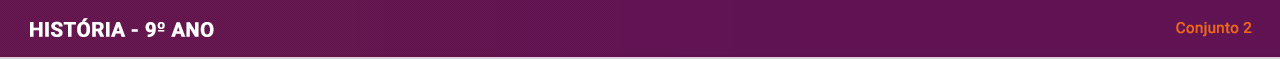 Conflitos recentes no mundo
Muitos países vêm enfrentando guerras e conflitos nos últimos anos. Em geral, são resultado de disputas políticas, étnicas e religiosas.
Parte desses conflitos está relacionada a questões originadas em meio às disputas da Guerra Fria e aos processos de descolonização na África e na Ásia, as quais ainda não foram superadas.
7
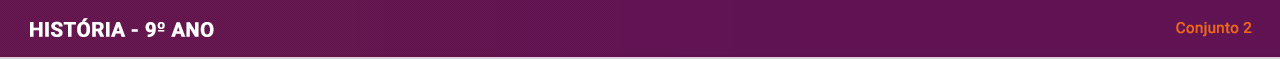 A pandemia de covid-19
Vírus surgido na China, em dezembro de 2019.
OMS (Organização Mundial de Saúde) declara que o mundo estava enfrentando uma pandemia em março de 2020. 
A principal estratégia adotada pelos governos visando evitar a propagação da covid-19 foi o  isolamento social e o fechamento das fronteiras internacionais.
Os registros oficiais apontavam que (em julho de 2022), em todo o mundo, mais de 560 milhões de pessoas já haviam contraído o vírus e o número de mortos era superior a 6,3 milhões de pessoas (cerca de 1,1% dos infectados).
DUKE. Negacionismo.
O Tempo, Contagem,
22 jul. 2020.
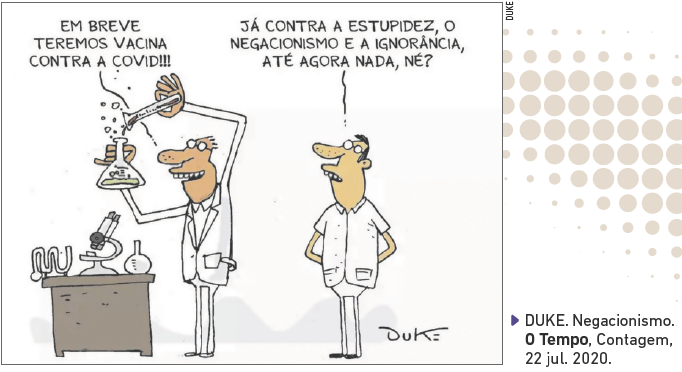 8